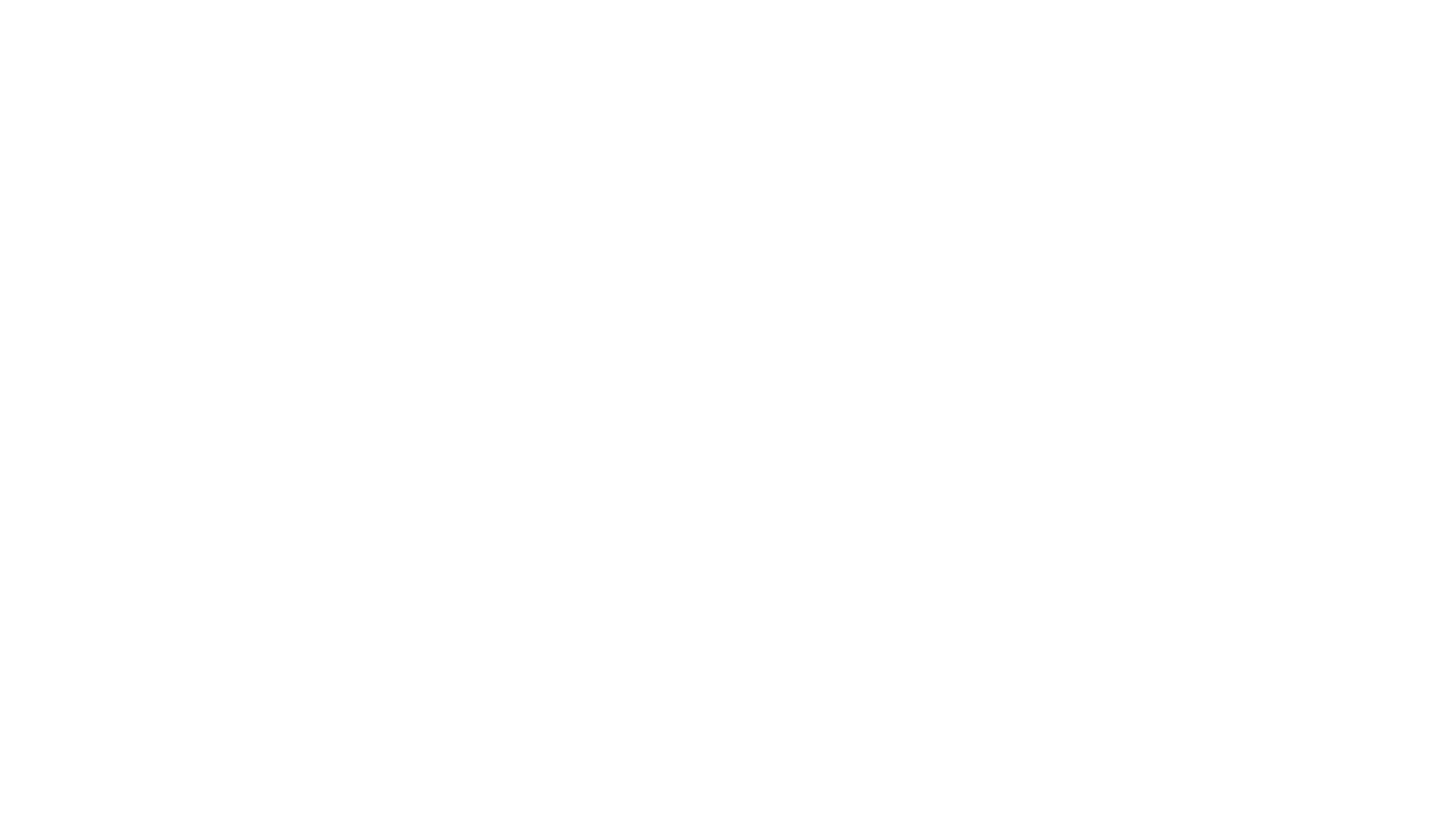 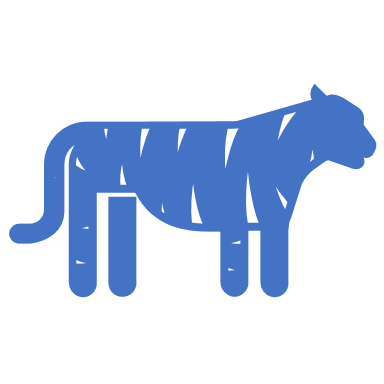 Cat Thoughts
An introduction to applied category theory
Oliver Richardson
1
Category Theory is:
A theory of weak equivalence: what makes two things structurally (but not literally) equal?
A generalized theory of composition: what do all things that can be composed and thought of a single unit have in common?
An alternate foundation of mathematics
2
Set Theory has Two Levels
Types capturing the abstraction we want to deal with
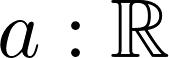 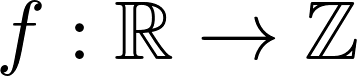 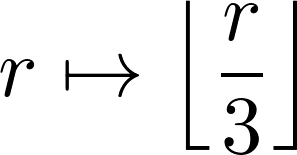 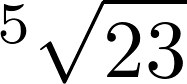 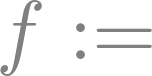 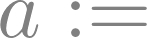 Types with complete information
3
Set Theory has Two Levels
Objects contain elements
Functions contain fibers
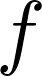 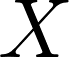 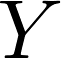 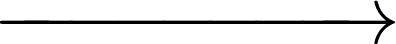 4
… but there are lots of composable things!
Partial Functions
Continuous Maps
Ring Homomorphisms
Group Homomorphisms
-----------------------
Database Queries
Program Traces
Automaton Transitions
Neural Network Layers
Package Forwards
Grammars
Circuits
---------------------
Valid moves in Chess
Quantum Measurements
Facebook Shares
Relations
Paths in Graphs
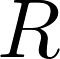 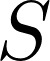 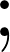 Bijections
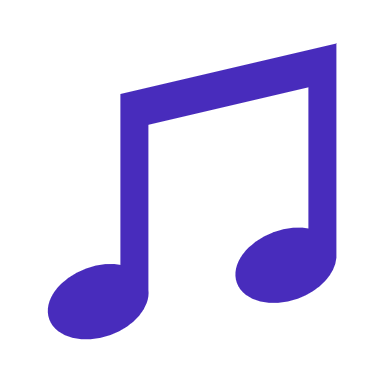 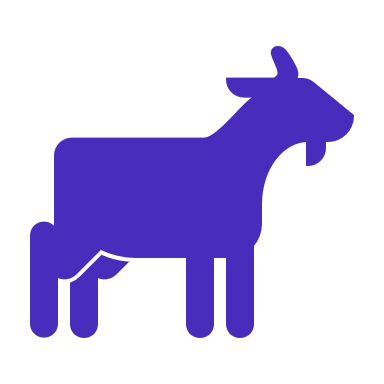 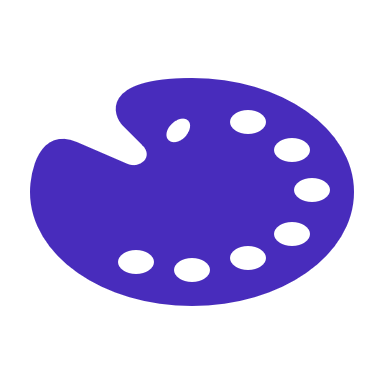 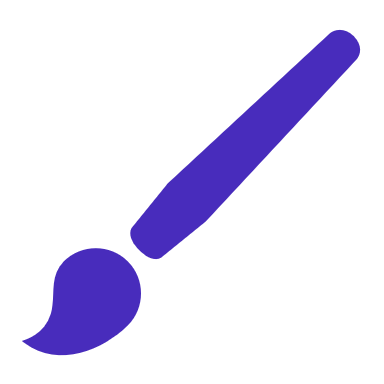 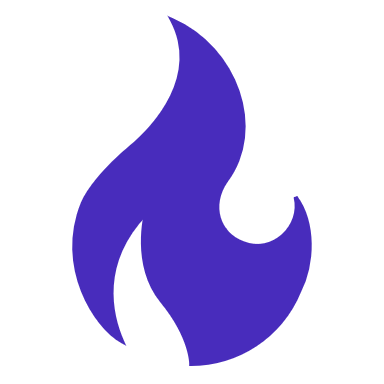 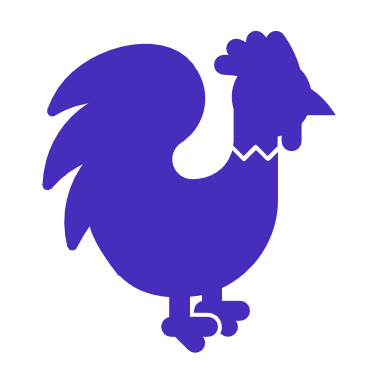 Monotone Functions
5
Potential Concerns
Why not just use graph theory?
Graph theory is a particular case in which all of the structure has been flattened, there are no equations, and nothing is infinite
This isn’t even all that general. What about hyper-graphs? 
This definition can be used to build hyper-graphs
6
A Primordial Ooze
Everything could be defined in terms of anything else.
7
Formal Definition: a category 	consists of
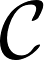 a collection of objects
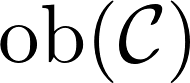 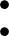 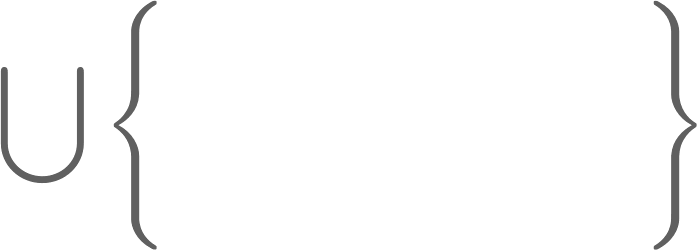 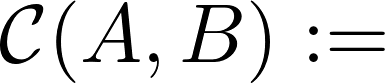 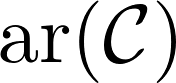 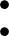 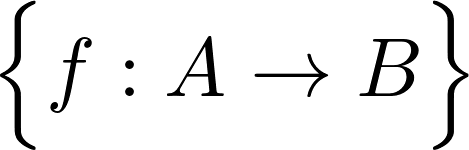 a collection of arrows from A to B, for each pair of objects A and B
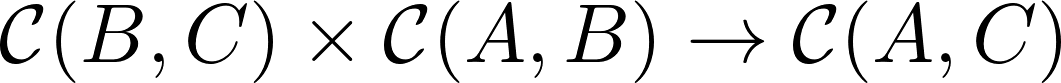 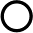 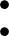 A way of composing arrows (associative)
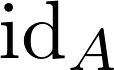 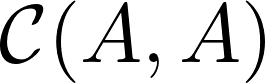 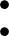 An identity arrow, for every object A
8
Formal Definition: a category
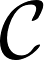 Associativity
idA is a right and left identity
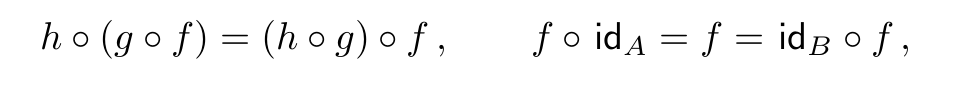 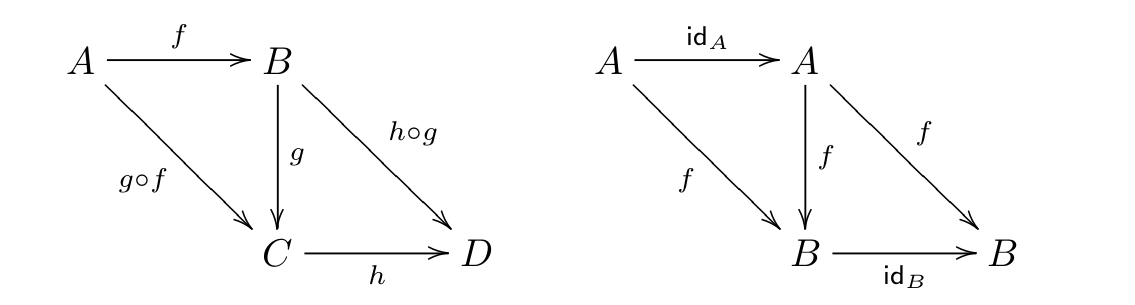 9
Examples of categories
Generated by graphs
Groups
Orders
Sets
10
Orders are purely horizontal categories.
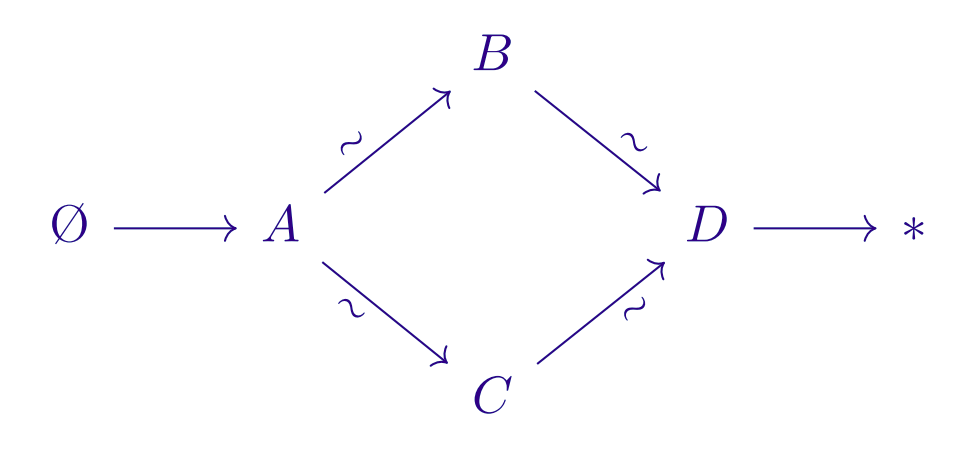 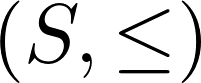 11
Groups are Vertical Categories
A group		 regarded as a category
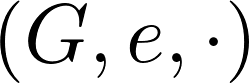 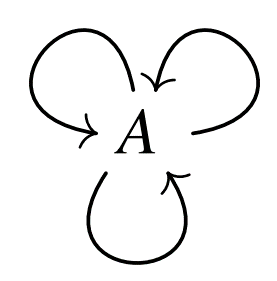 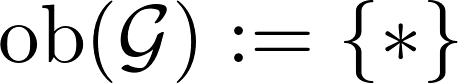 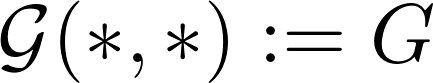 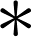 (composition given by G)
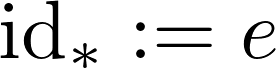 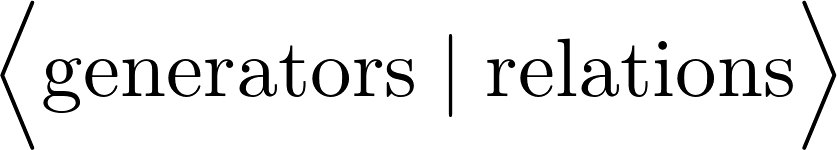 12
Functors
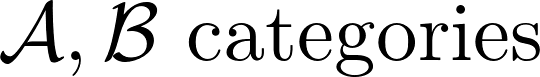 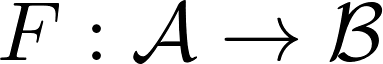 Assigns an object of B to each object of A
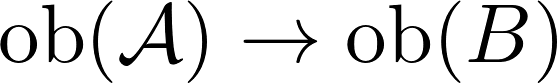 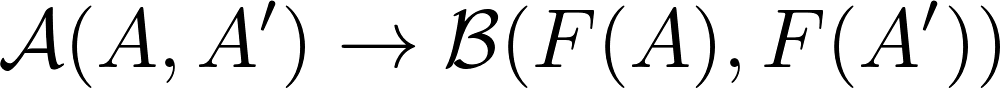 And a morphism of B to each morphism of A
13
Examples
Set functions are functors between discrete categories
Monotone functions are functors between orders
Group homomorphisms are functors between groups
List functor
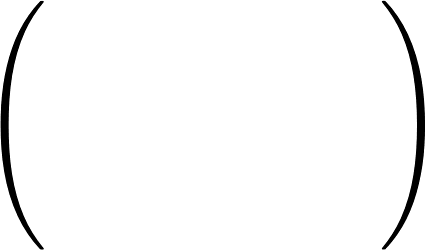 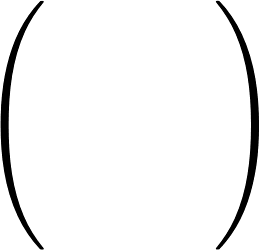 String
List[String]
map(f, -)
f
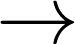 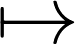 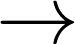 List[Int]
Int
14
Making Categories out of categories
We can get an opposite category 
Objects: same as the objects of C
Arrows (A,B): the arrows (B, A) of C
The category of categories, Cat, is a category
Objects: categories
Arrows: functors between them
If A, B are categories, we can form the functor category
Objects: functors from A to B
Arrows: natural transformations between them
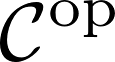 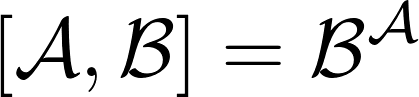 15
Making Categories out of categories
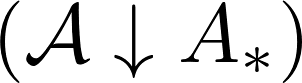 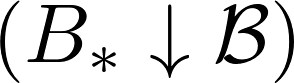 Slice Categories
Coslice Categories
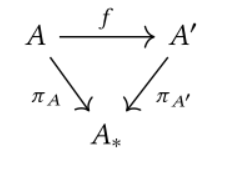 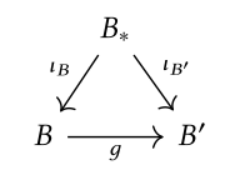 16
Natural Transformations
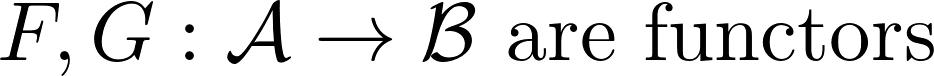 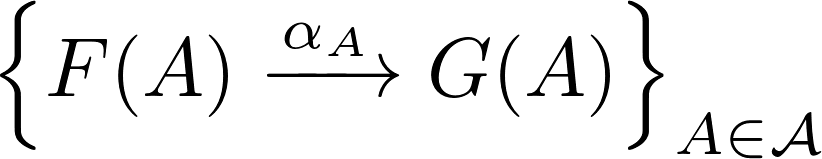 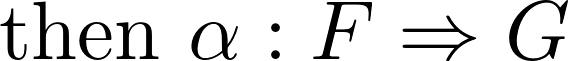 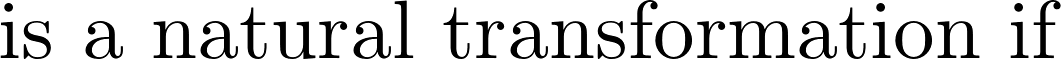 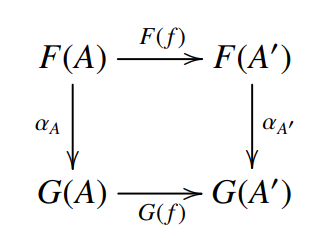 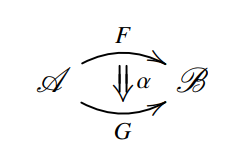 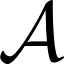 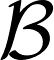 17
Natural Transformations
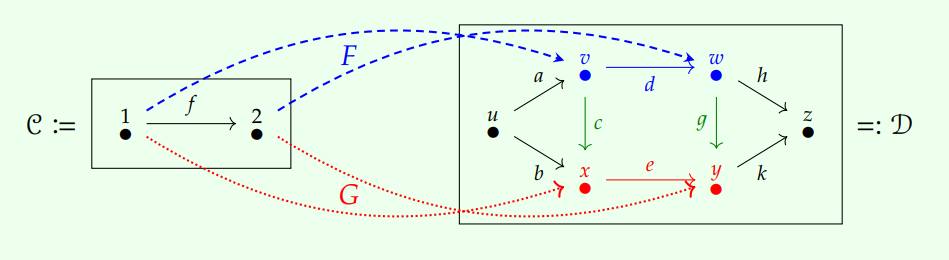 18
Natural Transformations: composition
Vertical
Horizontal
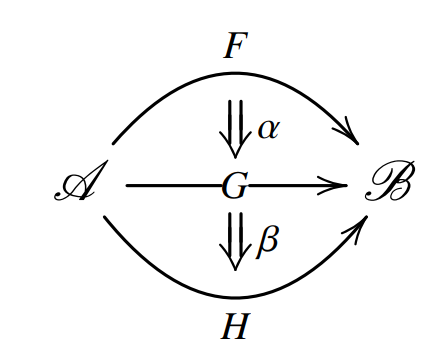 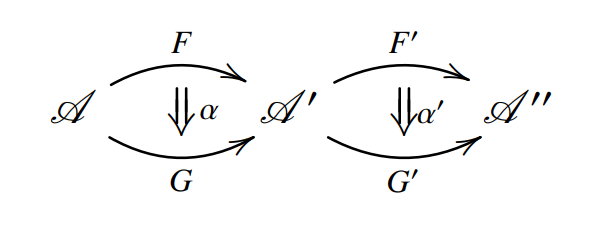 19
Examples
List => Set
Double Dual <=> Identity
Determinant
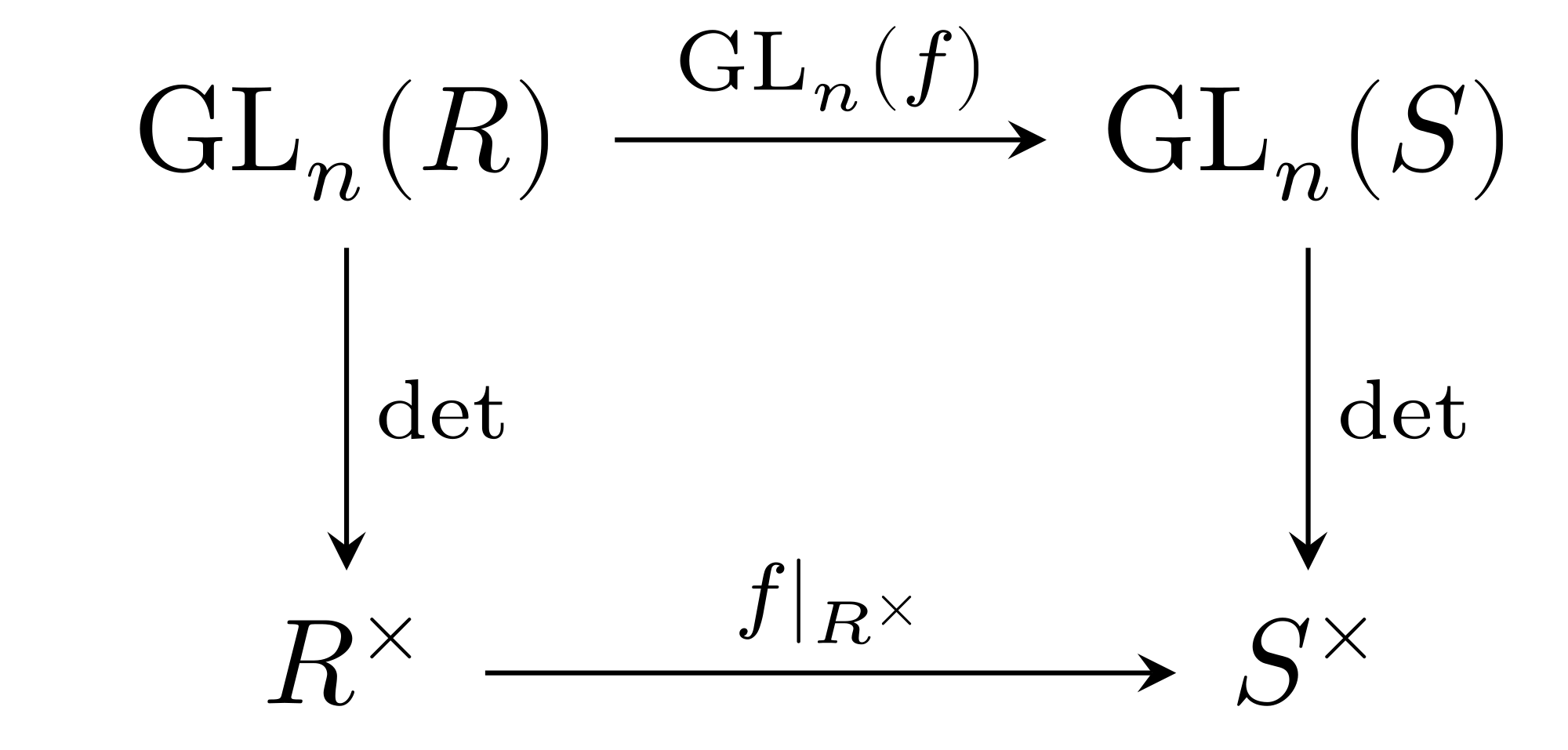 20
Equivalences of Categories
Inside a set, the right notion of element sameness is equality
It’s not important that two objects are literally the same, if they’re isomorphic  --- we say “THE set with five elements”, and “THE complete graph on 3 vertices”


^ for objects of functor categories (functors), this means the right notion of sameness is natural isomorphism
But for categories, even isomorphism is too strict:
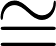 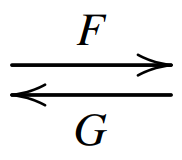 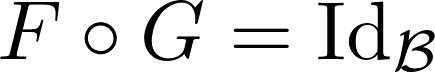 Should be
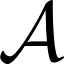 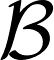 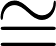 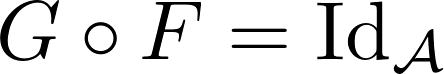 21
Membership
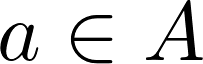 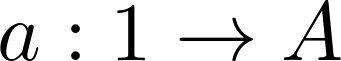 22
Vectors
2.114
e
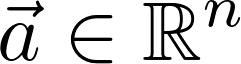 3.45
3.5
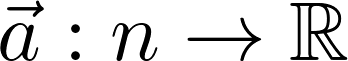 7
…
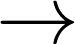 23
Tensors
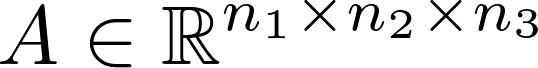 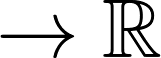 24
Subsets
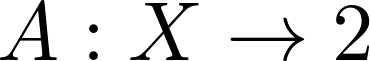 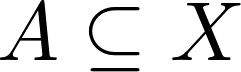 …
25
Moral: Even objects, especially infinite ones, can be sometimes better described as maps. These come in two flavors: left (maps into), and right (maps out of).
26
Databases
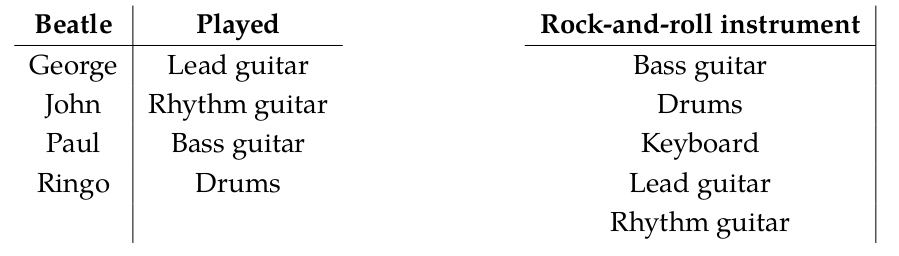 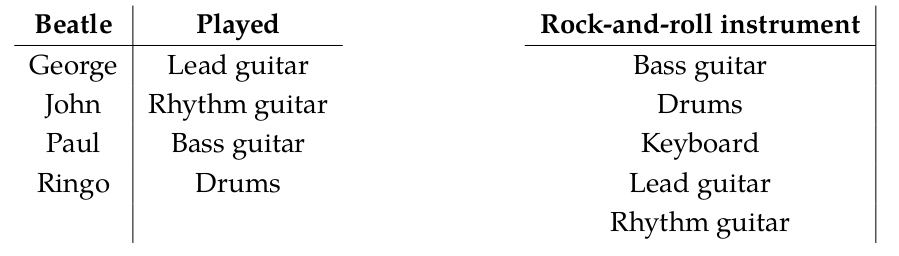 27
Databases
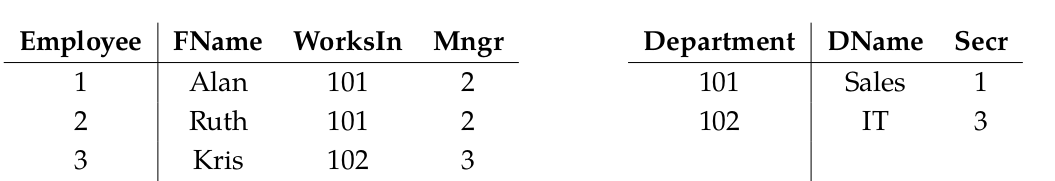 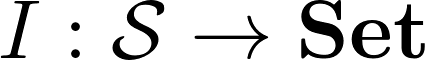 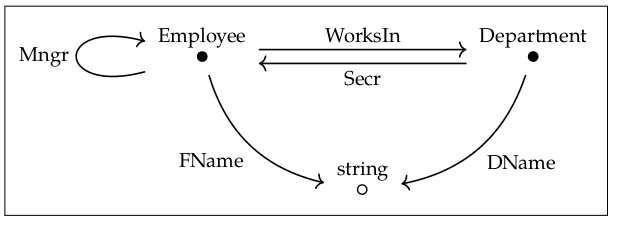 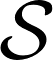 28
Graphs
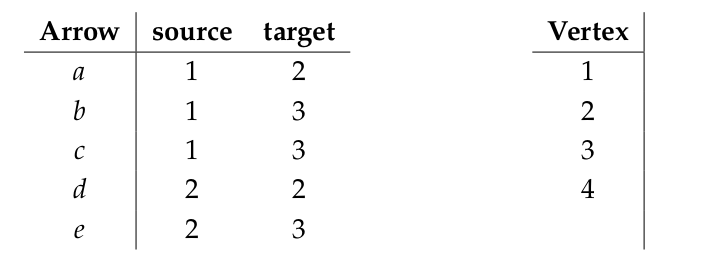 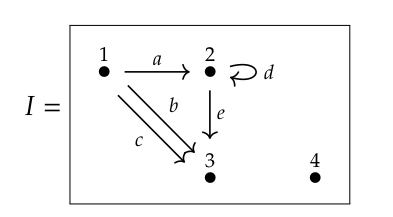 29
Representability, Adjunctions, Limits
30
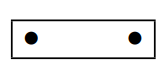 Colimit
Limit
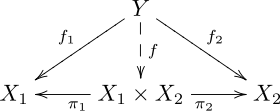 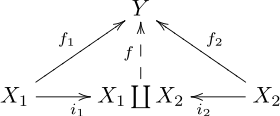 31
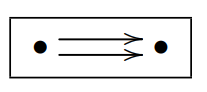 Colimit
Limit
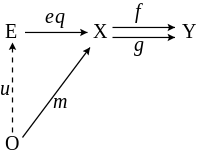 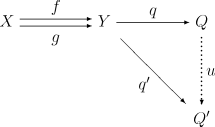 32
String Diagrams	(dual in the plane)
33
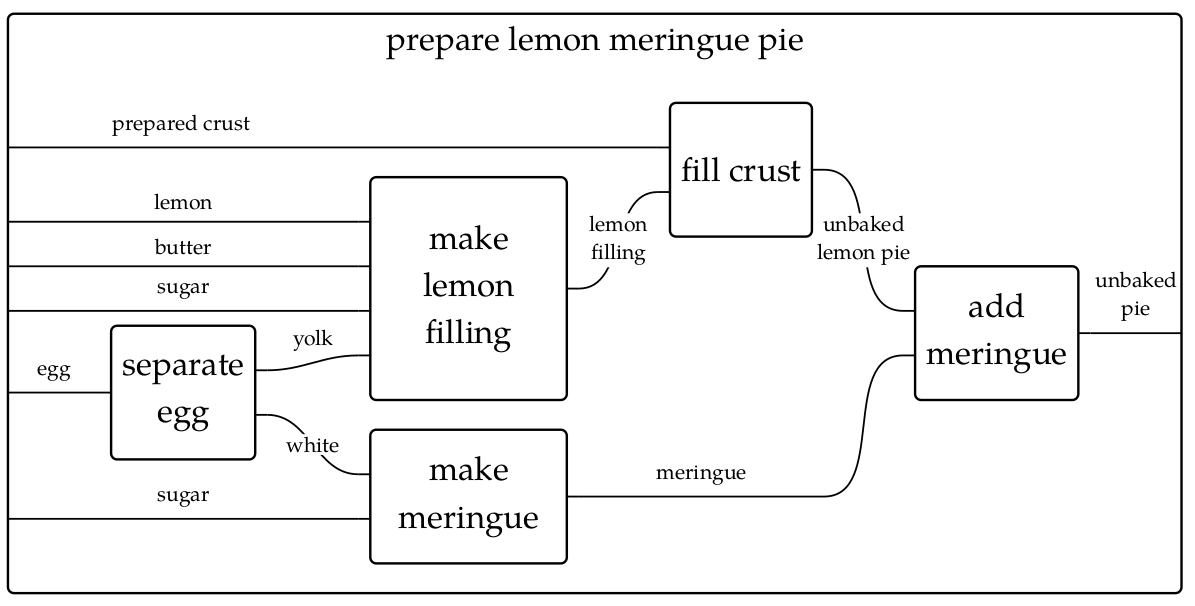 34
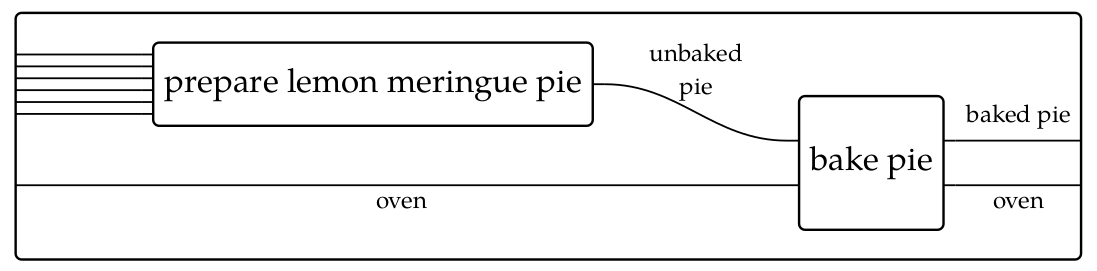 35
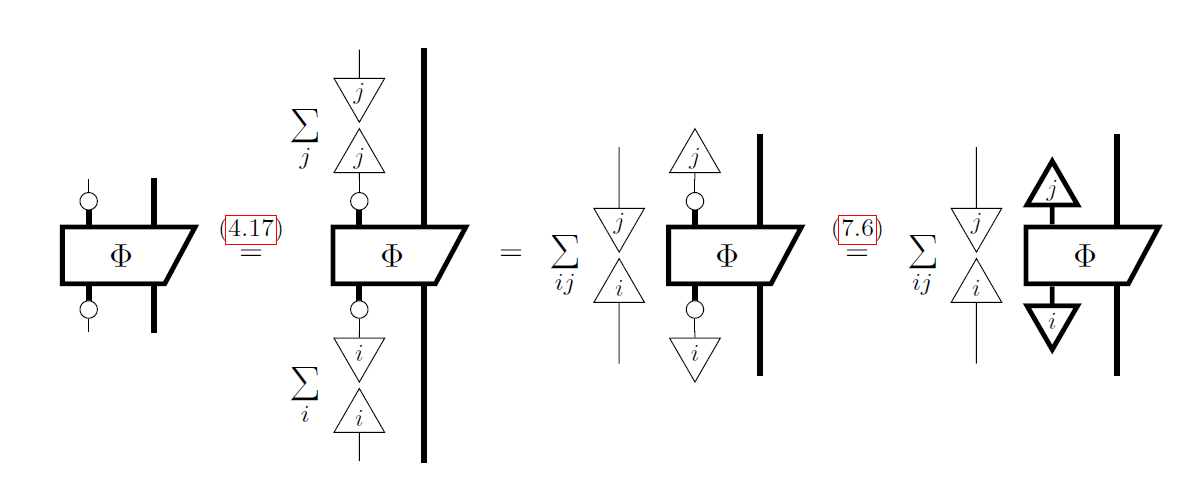 36
The (Poincare) Dual Diagram
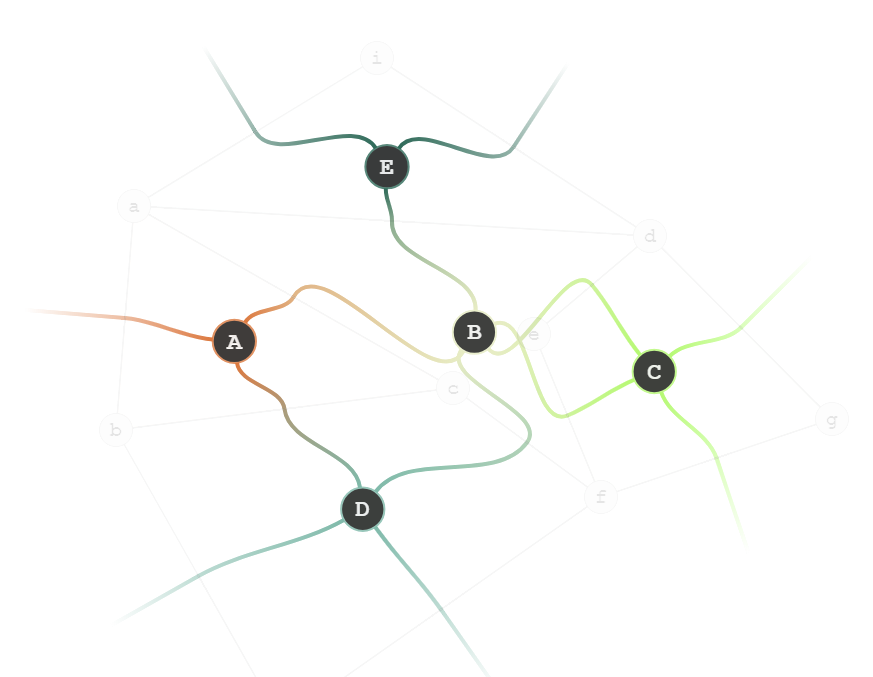 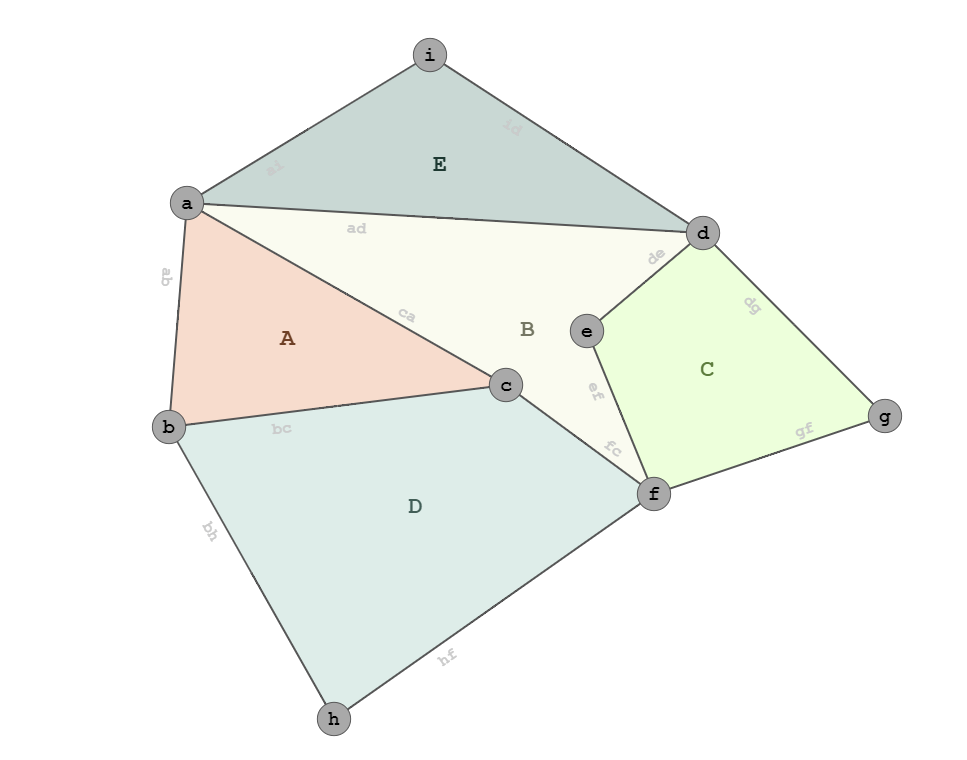 37
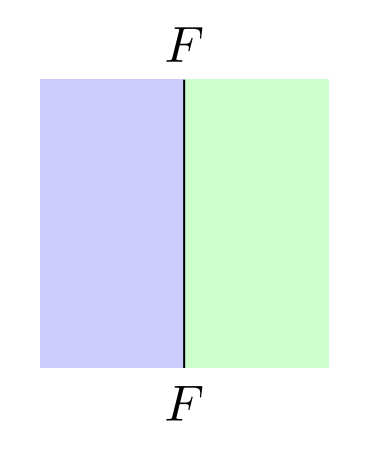 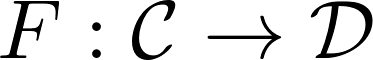 38
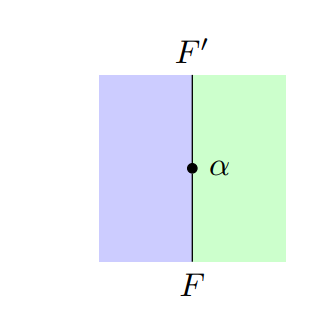 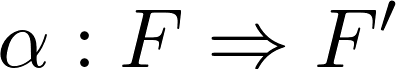 39
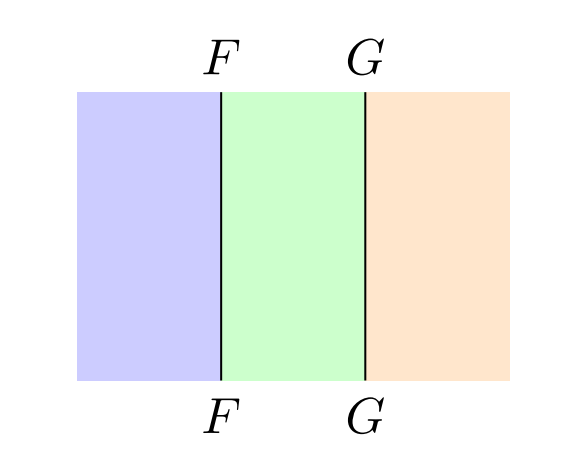 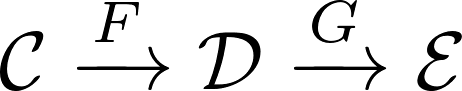 40
Adjunctions via Snake Equations
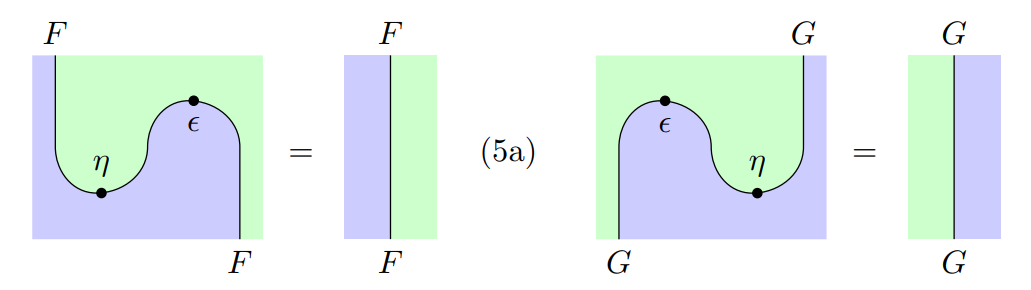 41
Bibliography
Fong, B., & Spivak, D. I. (2018). Seven Sketches in Compositionality: An Invitation to Applied Category Theory. arXiv preprint arXiv:1803.05316.​
Leinster, Tom. Basic category theory. Vol. 143. Cambridge University Press, 2014.​
Coecke, Bob, and Aleks Kissinger. Picturing quantum processes. Cambridge University Press, 2017.​
David I. Spivak. “Database queries and constraints via lifting problems”. In: Mathematical Structures in Computer Science 24.6 (2014), e240602, 55. url: http://dx.doi.org/10.1017/S0960129513000479 (cit. on p. 94).​
David I Spivak. Category theory for the sciences. MIT Press, 2014​
Contributors To nLab. Symmetric monoidal category. 2018. url: https://ncatlab.org/nlab/revision/symmetric+monoidal+category/30​
Selinger, Peter. "A survey of graphical languages for monoidal categories." New structures for physics. Springer, Berlin, Heidelberg, 2010. 289-355.
Fong, B., Spivak, D. I., & Tuyéras, R. (2017). Backprop as Functor: A compositional perspective on supervised learning. arXiv preprint arXiv:1711.10455.
42
Takeaways
Mathematics has left and right handed versions of stuff. The right-handed things play well together, as do the left-handed things
Every property and theorem (in a 2-category) comes with a dual result, by reversing the arrows.
Diagrams communicate more at once than equations, with equal precision
Many seemingly unrelated things can be phrased in terms of morphisms
Internal structure can be captured by maps into and out of objects
“Level Shifting” abstractions allows
43
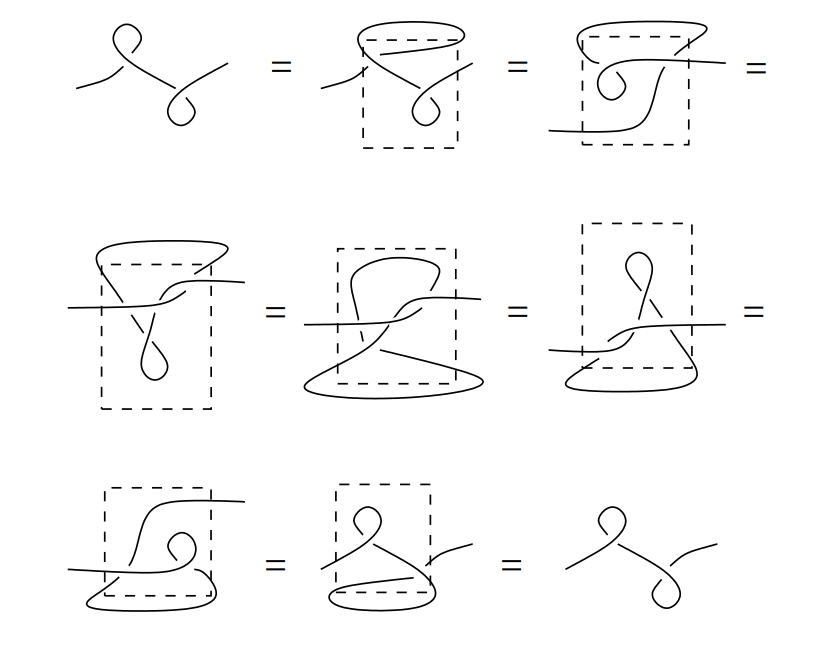 44